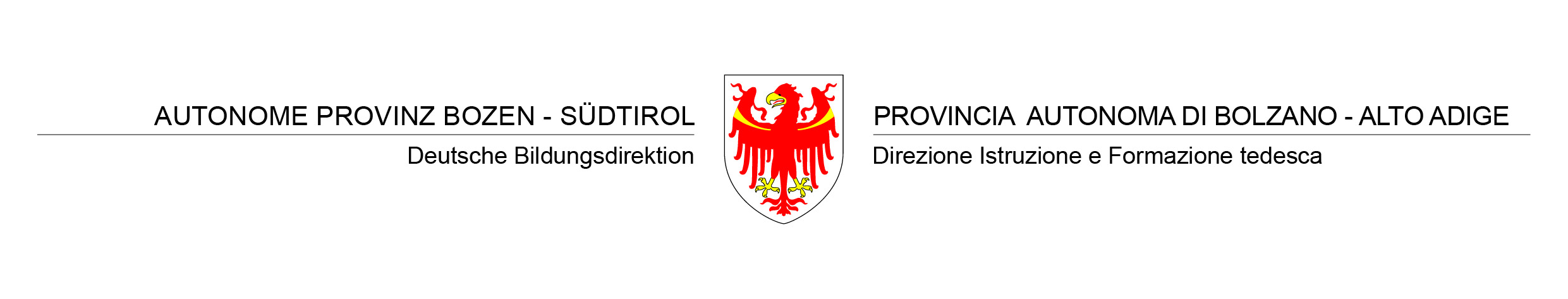 Schuljahr | Anno Scolastico 2018/2019Ergebnisse der Schlussbewertungen und Abschlussprüfungen |Esiti delle valutazioni finali e degli Esami di Stato
Ergebnisse der Bewertungen und Abschlussprüfungen |Esiti delle valutazioni e degli Esami di Stato
A) Versetzungen an Grund- und Mittelschulen

B) Abschlussprüfung der Unterstufe (Mittelschule)

C) Blick auf die Berufsbildung


D) Versetzungen an den Oberschulen


E) Abschlussprüfung an den Ober- und Berufsschulen
A) Promozioni nella scuola primaria e nella scuola secondaria di primo grado

B) Esame di Stato conclusivo del primo ciclo di istruzione (scuola media)

C) Formazione professionale


D) Promozioni nella scuola secondaria di secondo grado 

E) Esame di Stato conclusivo della scuola secondaria di secondo grado e delle scuole professionali
A) Versetzungen an Grund- und Mittelschulen | Promozioni nelle scuole primarie e secondarie di primo grado
A) Versetzungen an Grund- und Mittelschulen | Promozioni nelle scuole primarie e secondarie di primo grado
B) Abschlussprüfung der Unterstufe (Mittelschule) | Esame di Stato conclusivo della scuola secondaria di primo grado
Quelle: Deutsche Bildungsdirektion
C) Blick auf die Berufsbildung | Formazione professionale
D) Versetzungen an den Oberschulen | Promozioni nelle scuole secondarie di secondo grado
E) Abschlussprüfung an den deutschsprachigen Ober- und Berufsschulen| Esame di Stato conclusivo della scuola secondaria di secondo grado e delle scuole professionali